ΒΑΣΙΚΕΣ ΑΡΧΕΣ ΧΡΗΜΑΤΟΟΙΚΟΝΟΜΙΚΗΣ ΔΙΟΙΚΗΣΗΣ
2
ΟΡΙΣΜΟΣ ΚΑΙ ΕΞΕΛΙΞΗ ΤΗΣ ΧΡΗΜΑΤΟΟΙΚΟΝΟΜΙΚΗΣ ΔΙΟΙΚΗΣΗΣ ΣΤΗ ΧΡΗΜΑΤΟΟΙΚΟΝΟΜΙΚΗ ΕΠΙΣ ΤΗΜΗ ΚΑΙ ΠΡΑΚΤΙΚΗ
Χρηματοοικονομική διοίκηση
3
Τρεις, κύριοι, παράγοντες συνέβαλλαν στη διεθνοποίηση των επιχειρήσεων:
4
1. Η βελτίωση των μεταφορών και της τεχνολογίας των επικοινωνιών, που οδήγησαν σε μείωση του κόστους των ναύλων και έκαναν το διεθνές εμπόριο περισσότερο προσιτό.
2. Οι αυξανόμενες και έντονες πιέσεις των καταναλωτών, οι οποίοι επιθυμούν προϊόντα και υπηρεσίες χαμηλού κόστους και υψηλής ποιότητας, οδηγώντας σε αύξηση του ανταγωνισμού και των διεθνών συναλλαγών και προστασία από τους εγχώριους παραγωγούς με προϊόντα υψηλού κόστους.
3. Η ανάπτυξη της τεχνολογίας, η οποία, αρχικά, οδήγησε σε αύξηση του κόστους ανάπτυξης νέων προϊόντων. Αυτό είχε σα συνέπεια την εμφάνιση επιχειρηματικών συνεργιών (joint ventures) μεταξύ επιχειρήσεων.
Στρατηγική της επιχείρησης: και ΧΔ
5
Για να κατανοήσουμε τα στρατηγικό μάνατζμεντ η θεωρία resource - based view (RBV), που αναπτύχθηκε από τον J.B.Barney (Ohio Stae University) το 1991 είναι η περισσότερο αντιπροσωπευτική, αφού σχετίζεται με τις τρεις θεμελιώδεις και παραδοσιακές θεωρίες: (ι) εκείνες που αναφέρονται στους προσδιοριστικούς παράγοντες της αποδοτικότητας της επιχείρησης, (ιι) τη νεοκλασική μικροοικονομική θεωρία και (ιι) την εξελικτική οικονομική. Η RBV θεώρηση της επιχείρησης είναι συμπληρωματική της δομικής προοπτικής της στρατηγικής του Porter (“Competitive strategy”, N.Y. the Free Press, 1980), η οποία δίνει έμφαση στον ανταγωνισμό/ανταγωνιστές και τις πέντε δυνάμεις που τον προσδιορίζουν (την απειλή εισόδου νέων επιχειρήσεων, τη διαπραγματευτική δύναμη των προμηθευτών, τη διαπραγματευτική δύναμη των αγοραστών, την απειλή από τα υποκατάστατα προϊόντα και την ένταση του ανταγωνισμού μεταξύ των υπαρχουσών επιχειρήσεων του κάδου).
Η χρηματοοικονομική ανάλυση αποτελεί τον πυρήνα της ΧΔ μιας επιχείρησης
6
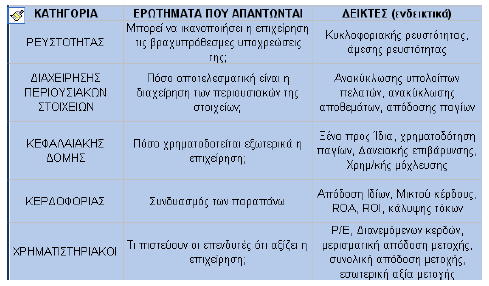 ΘΕΩΡΙΑ ΤΗΣ ΕΠΙΧΕΙΡΗΣΗΣ ΚΑΙ ΕΤΑΙΡΙΚΟΣ ΕΛΕΓΧΟΣ
7
Ορισμός και λόγος ύπαρξης της επιχείρησης
Α. μοναδικό επιχειρηματία-ιδιοκτήτη
Β. θεωρίας συμβολαίων (contracts theory), επιχείρηση υποδειγματοποιείται μέσα από ένα πλέγμα συμβολαίων μεταξύ των συμμετεχόντων και των συντελεστών παραγωγής, καθένας από τους οποίους δρα με στόχο την ικανοποίηση των δικών του οικονομικών συμφερόντων
Γενικά, οι επιχειρήσεις (και οι οργανισμοί) είναι απλά μια νομική επινόηση, η οποία δρα σαν ένα πλέγμα ενός συνόλου συμβολαίων, που περιγράφουν τις σχέσεις μεταξύ των συμμετεχόντων.
Χαρακτηριστικές της επιχείρησης
8
Ωστόσο, η επιχείρηση ή οργανισμός έχουν τέσσερις ουσιαστικές χαρακτηριστικές- χωρίς να είναι ικανές, πάραυτα, να ορίσουν μια επιχείρηση:
(ι) απεριόριστη ζωή
(ιι) περιορισμένη ευθύνη των μετόχων (πεμ) (ωστόσο, καταλογίζεται ευθύνη)
(ιιι) κεντρική διοίκηση
(ιν) μεταφέρσιμη ιδιοκτησία
Πρόβλημα εντολέα – εντολοδόχου
9
Δημιουργείται, έτσι ένα πρόβλημα από τη σχέση εντολέα – εντολοδόχου ( agency costs ) και παρακολούθησης ( monitoring ), που υπάρχει για όλα αυτά τα συμβόλαια και ανεξάρτητα της παραγωγής.
Μια παραγωγική επιχείρηση μπορεί να οριστεί σαν η δομή συμβολαίων μεταξύ των συμμετεχόντων, οι οποίοι λειτουργούν ξεχωριστά και για λογαριασμό τους, με σκοπό τη δημιουργία αξίας.
10
Κάθε ένας από τους συμμετέχοντες συνεισφέρει πόρους στην επιχείρηση και, σε αντάλλαγμα, προσδοκά να έχει απόδοση μεγαλύτερη από το κόστος ευκαιρίας (opportunity cost).

Μέτοχος (shareholder)
Διαχειριστής (manager)
Εργαζόμενος
Προμηθευτής (vendor)
Καταναλωτής
Πιστωτής
Ελεγκτής
κράτος
11
Όταν δημιουργείται μια νέα επιχείρηση κανείς δεν μπορεί να προβλέψει τη διαφορετικότητα των πιθανών (αβέβαιων) αποτελεσμάτων, που μπορεί να εμφανιστούν. Αυτό σημαίνει ότι, ο προσδιορισμός των συμβολαίων μεταξύ των συμμετεχόντων δεν είναι ικανός να διατηρήσει την επιχείρηση. Σημαίνει, επίσης ότι, ένα αποτελεσματικό σύνολο συμβολαίων σήμερα, αύριο δεν είναι το ίδιο αποτελεσματικό. Τούτο μπορεί να οφείλεται σε δυο, τουλάχιστον, παράγοντες, οι οποίοι έχουν τη ρίζα τους στην ασυμμετρία της πληροφορίας (information asymmetries): 
(ι) το κόστος ευκαιρίας κάθε συμμετέχοντα δεν είναι γνωστό στη διοίκηση της επιχείρησης 
και (ιι) στη μη-ταυτόχρονη συνδιαλλαγή των συμβολαίων των συμμετεχόντων.
Ακαδημαϊκή σκέψη και πρακτική λύση του προβλήματος εντολέα-εντολοδόχου
12
Σκοπός της θεωρίας του ≪εντολέα-εντολοδόχου≫, είναι η εύρεση του καλύτερου μηχανισμού διοίκησης, σε όρους κόστους-οφέλους, που να επιλύει οποιοδήποτε υπάρχον πρόβλημα ή να αποτρέπει την εμφάνισή του στο μέλλον.
Berle and Means (1932)
Akerlof (1970)
Fama (1980)
Jensen and Meckling (1976)
Ευρήματα εμπειρικών μελετών
13
(1). Η σύνθεση των διοικητικών συμβουλίων/επιτροπών εποπτείας, όπως μπορεί να προσεγγιστεί από το λόγο των εσωτερικών και εξωτερικών διευθυντών (insider-outsider ratio) δεν σχετίζεται με την αποδοτικότητα του οργανισμού.
(2). Ο αριθμός των μελών του διοικητικού συμβουλίου/επιτροπών εποπτείας σχετίζεται αρνητικά με την αποδοτικότητα του οργανισμού.
(3). Οι ενέργειες, δράσεις και αποφάσεις των μελών του διοικητικού συμβουλίου/επιτροπή εποπτείας συνδέονται άμεσα με τα χαρακτηριστικά των μελών τους.
(4). Όταν η τιμή του λόγου των μελών του διοικητικού συμβουλίου/επιτροπών εποπτείας είναι μεγαλύτερος της μονάδας, δηλαδή τα εξωτερικά μέλη υπερτερούν των εσωτερικών μελών, αλλά ο αριθμός των μελών τους, συνολικά, είναι μικρός, τότε τείνουν να είναι περισσότερο ευέλικτα σε θέματα εταιρικών αποφάσεων, συχνότητας αλλαγής διευθύνοντος συμβούλου, ορθολογικού συστήματος αμοιβών κλπ.
(5). Οι βασικοί παράγοντες που επηρεάζουν τη σύνθεση και τις μεταβολές των διοικητικών συμβουλίων/επιτροπών εποπτείας είναι, η αποδοτικότητα του οργανισμού, η συχνότητα αλλαγής του διευθύνοντα συμβούλου και οι μεταβολές στη σύνθεση των μετόχων.
Συνταξιοδοτικό σύστημα, διακυβέρνηση του συνταξιοδοτικού κεφαλαίου
14